R software
È un software open-source per analisi statistiche (e non solo!)
Ampia comunità on-line
Basato su un linguaggio di programmazione efficiente
Possibilità di scaricare molti packages aggiuntivi
Poco user-friendly
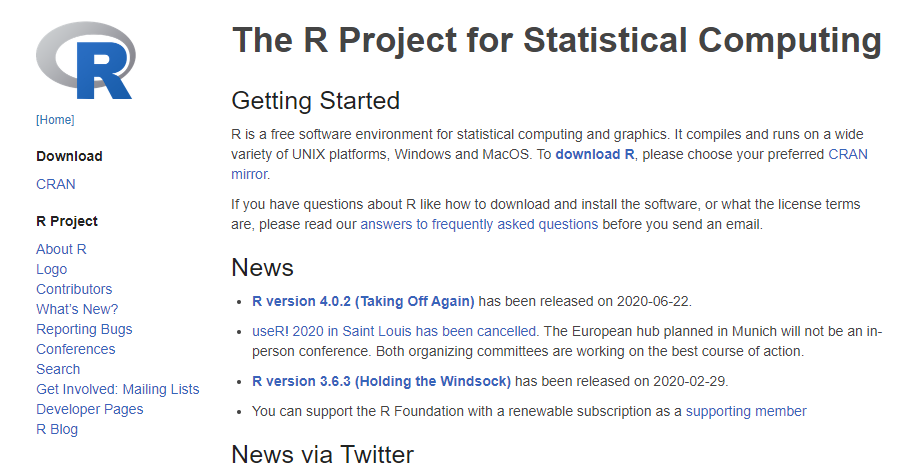 1
R //web sources
www.r-project.org
Home page
http://cran.r-project.org
Download
Comprehensive R Archive Network (CRAN) 
3 mirror in Italia: Milano, Padova e Palermo
http://cran.r-project.org/web/views/
CRAN Task view
2
R software
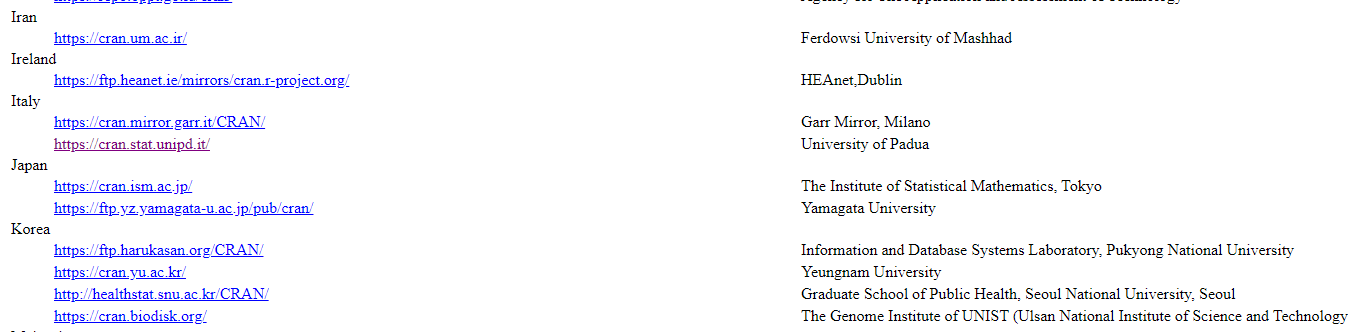 3
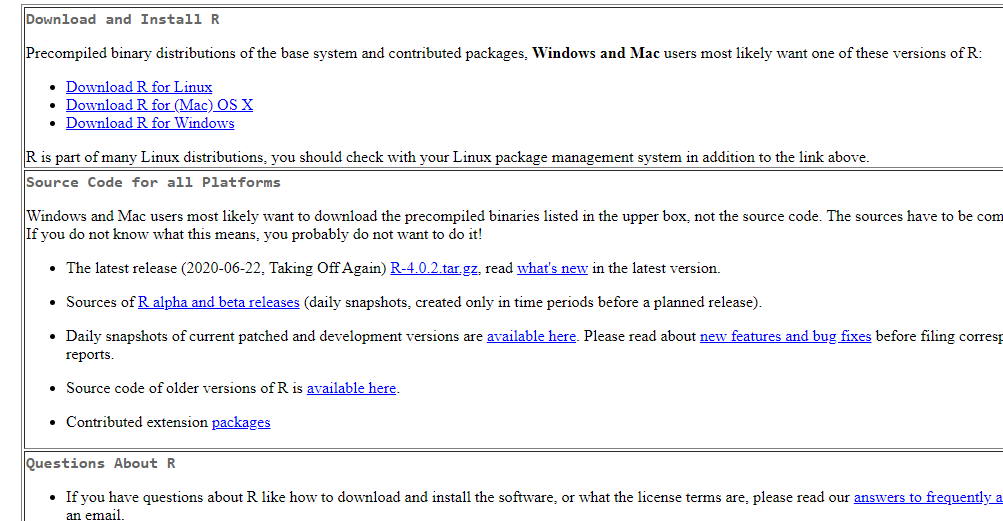 4
R studio
È un’ambiente di sviluppo (IDE) gratuito ed open-source che può essere utilizzato sul proprio desktop (o via web tramite Rstudio server)
https://rstudio.com/products/rstudio/download/
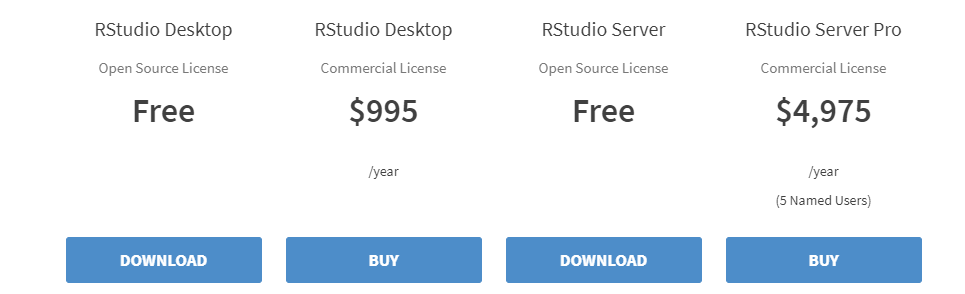 5
E’ possibile visualizzare i dati (matrici, vettori ecc), scrivere e visualizzare gli script.
Variabili presenti nella memoria del programma e cronologia dei comandi
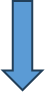 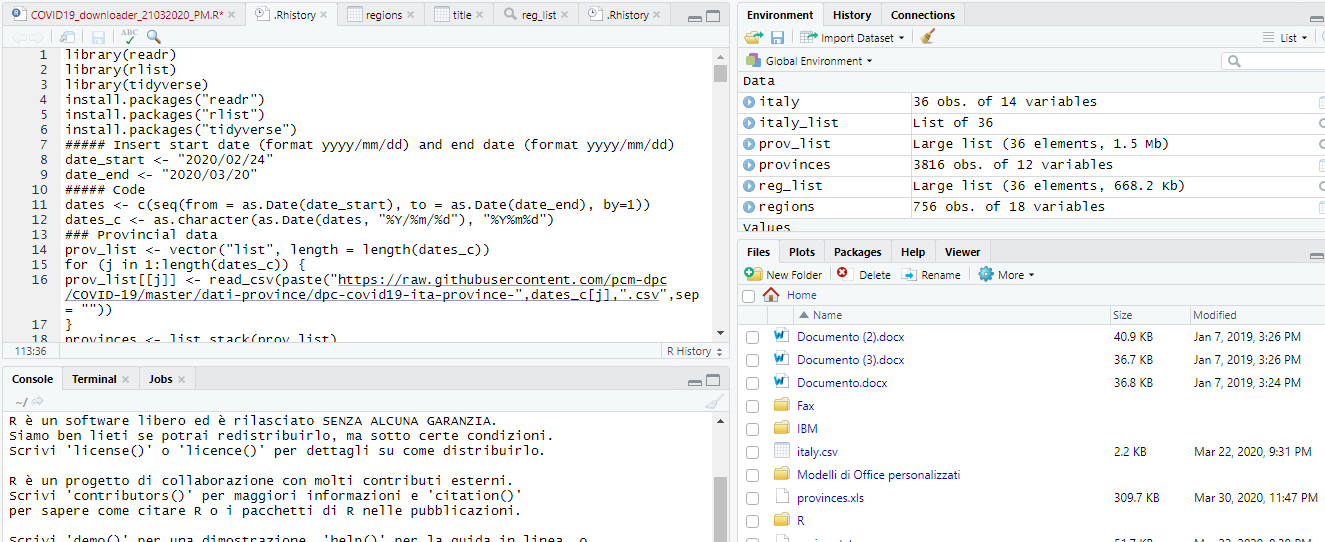 2
1
3
4
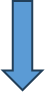 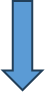 Console dei comandi, visualizzazione dei risultati
6
Esplora risorse, grafici, download packages, help, viewer
Concetti base
R può essere usata come una semplice calcolatrice
>      Simbolo che deve precedere i comandi da inserire nella console (finestra 3)
#      Per i commenti (in verde) – Tutti i comandi preceduti da # sono ignorati da R
()      Tra le parentesi bisogna inserire l’oggetto
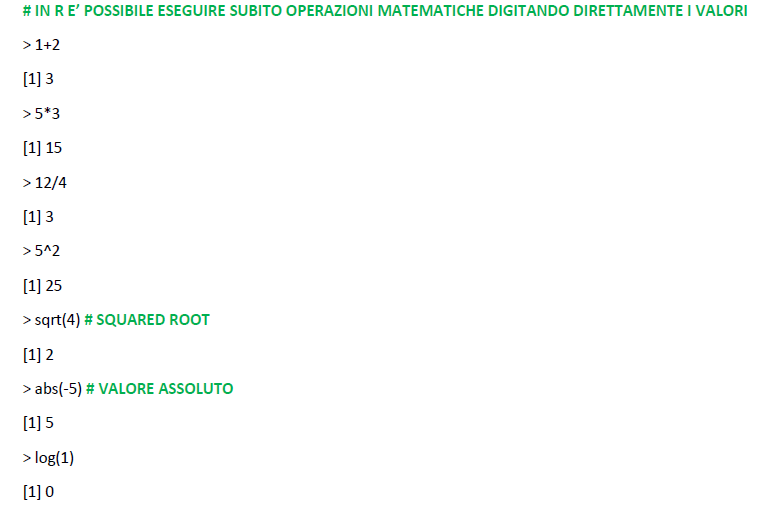 7
Concetti base
R è un linguaggio object-oriented (tutto in R è un oggetto)
Un oggetto è un’entità che R crea e manipola (variabili, matrici, stringhe di caratteri, funzioni, ...)
x <- 1                   # x è un oggetto (numerico) di R
                                <- vale come l’uguale (es. x=1 )
x + x
?
y <- "pippo"   # y è un oggetto (stringa) di R
                                 quando l’oggetto non è un numero bisogna utilizzare le " "
8
Creo un oggetto usando R come calcolatrice:
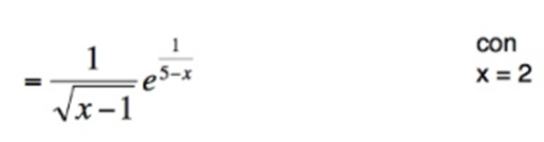 y
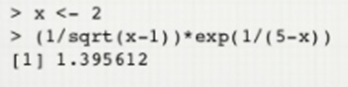 ESEMPI:
x = 4 ?
y = 1.5694
y = 0.2613
x = 12 ?
?
x = -1 ?
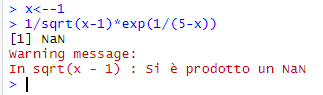 PERCHÉ
9
Creo un oggetto usando R come calcolatrice:
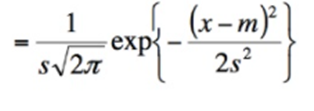 y
m = 4
x = 2
s = 1
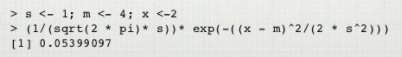 m = 2
x = 1
s = 2
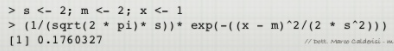 y = ?
x = 1
m = 0
s = 1
10
Alcuni comandi chiave
dir()  			visualizza i nomi dei file presenti nella directory di lavoro
ls()  			visualizza i nomi degli oggetti memorizzati nel workspace
rm() 			elimina uno o più oggetti dal workspace
rm(list=ls()) 		elimina tutti gli oggetti presenti nello spazio di lavoro
getwd() 		visualizza l’attuale cartella di lavoro
setwd()		permette di definire la cartella di lavoro
R è case sensitive
Quindi, X e x sono due notazioni differenti
X= 2 e x=2 sono due oggetti diversi
11
Setwd() per definire la cartella di lavoro
Ci sono due modi per scegliere la cartella di lavoro. Il primo prevede una serie di passaggi che sono i seguenti:
1. Dalla finestra 1, cliccare su Session
2. Si aprirà una tendina, selezionare Set Working Directory
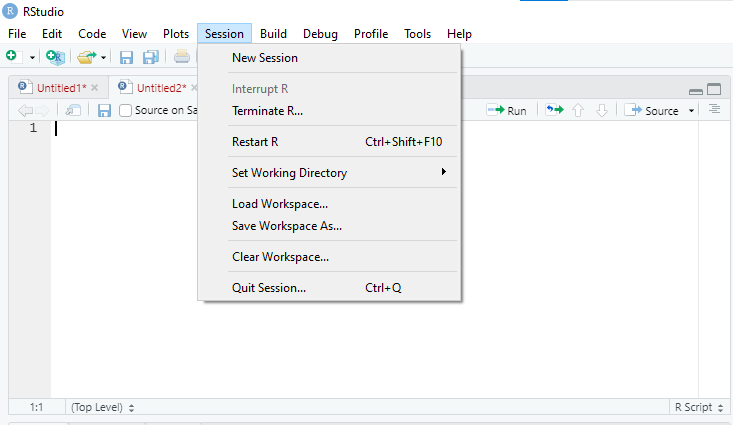 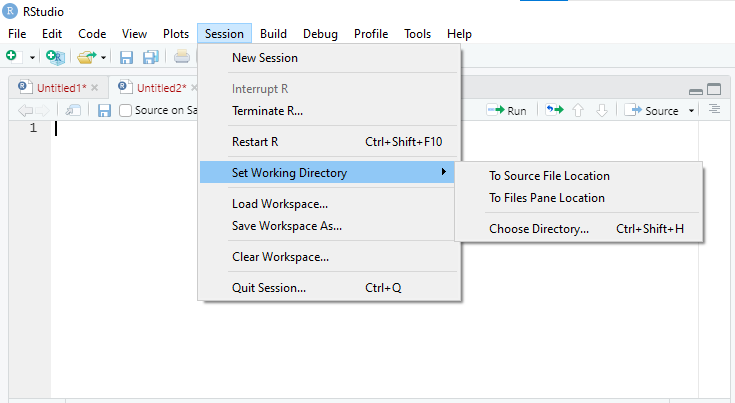 12
3. Dopo aver selezionato Set Working Directory, si aprirà una nuova finestra.     Cliccare su Choose Directory
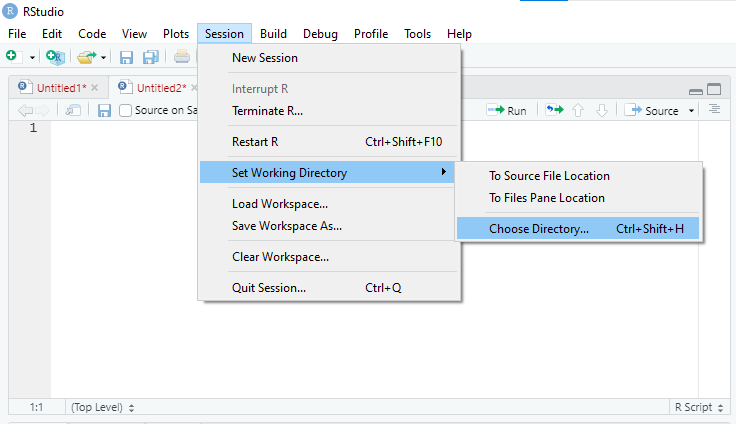 4. A questo punto, si aprirà una finestra da cui è possibile selezionare qualsiasi cartella in cui è contenuto il materiale necessario. Una volta selezionata, cliccare su Open
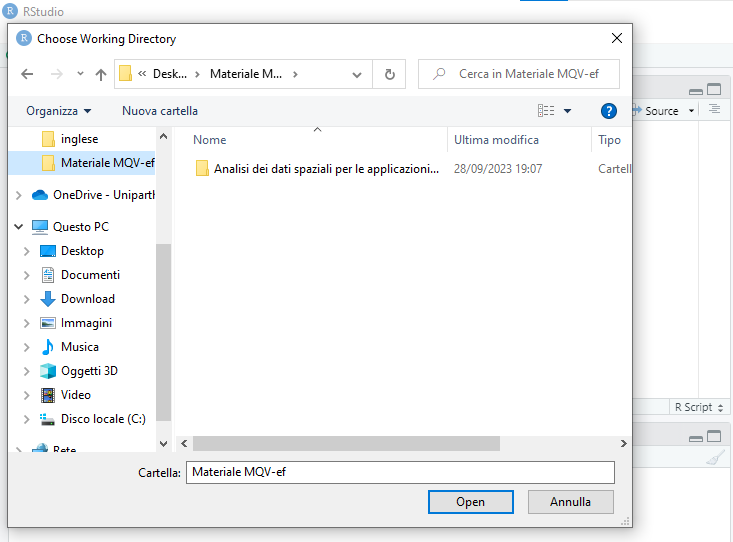 13
5. Comparirà ora nella console dei comandi (Finestra 3) il seguente comando:
setwd("C:/Users/User/Desktop/Materiale MQV-ef")
Questo rappresenta il percorso scelto. 

Contemporaneamente nella finestra affianco:
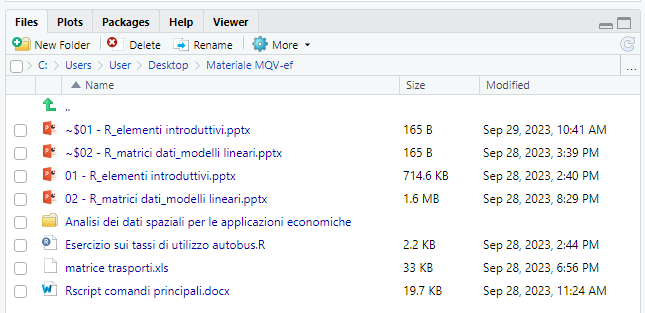 Sarano evidenti tutti gli elementi contenuti nella cartella di riferimento.
14
Vettori e matrici
Un DATASET di dati statistici è gestito come una MATRICE 
Ogni VARIABILE come un VETTORE
Comando base per creare un vettore:
> 1+2 
[1]  3
> x<-c(1, 2, 3, 4, 5)
> x  #visualizzo il vettore x
> y<-c(1.2, 3.4, 5.2, 3.5, 7.8) 
> y  #visualizzo il vettore y
> x+y #operazione somma tra i vettori
[1]  2.2   5.4   8.2   7.5   12.8
> x<-c(1, 2, 3, 4, 5)
> x  #visualizzo il vettore x
> x+10  #sommo 10 al vettore
[1]  11   12   13   14   15
15
Vettori
a<- 1:10   				# i : indicano una successione di numeri da 1 a 10
b<- seq(1,10)				# successione da 1 a 10 con passo 1
b<- seq (from=1, to=10, by=1) 	                  by indica il passo
b<- seq (from=1, to=10, by=2)  		# successione da 1 a 10 con passo 2
c<- seq (from=1, to=10, length=4) 	# successione da 1 a 10 di lunghezza (lenght) 4
d<- rep (1,5) 				# replica il primo numero (1), tanto volte quante 						   indicate dal secondo numero (5)
str()					# restituisce la natura e il contenuto del vettore 
length()   				# lunghezza (n° di elementi) di un vettore
nchar() 					# numero di caratteri che forma una stringa
print()					# visualizza il contenuto della variabile
rev() 				 	# rovescia gli elementi del vettore
sort()				  	# ordina in senso crescente gli elementi del vettore 
rev(sort())				# ordina in senso decrescente gli elementi del vettore 
sort(   , decreasing=T) 			# ordina in senso decrescente gli elementi del vettore
16
Alcune funzioni statistiche
sum()					# somma tutti gli elementi 
prod()					# prodotto tra gli elementi del vettore
log()					# log naturale degli elementi del vettore
cumsum()   				# somma cumulata degli elementi
max() 					# massimo valore del vettore
min()					# minimo valore del vettore 
mean()					# media aritmetica tra gli elementi del vettore
median() 				# mediana degli elementi del vettore 
quantile(    , probs=)			# quantile desiderato (probs) del vettore
quantile(    , probs=c(0.1,0.5,0.7)) 		# restituisce i quantili specificati 
quantile(    , c(0.1,0.5,0.7)) 		# restituisce i quantili specificati 
range()					# minimo e massimo valore del vettore 
IQR() 					# differenza interquartile
var()					# varianza
sd() 					# deviazione standard (campionaria)
example(mean)
?mean
17
Installazione packages
Dalla console di R:
In alternativa, dal menù a tendina, seleziono Tools  Install Packages
install.packages("labstatR")
library(labstatR)
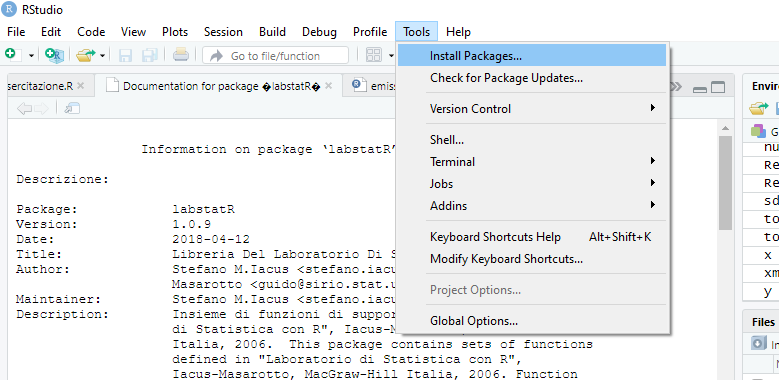 help(labstatR)
Si apre questa finestra, scrivo il nome del package da scaricare e clicco su Install
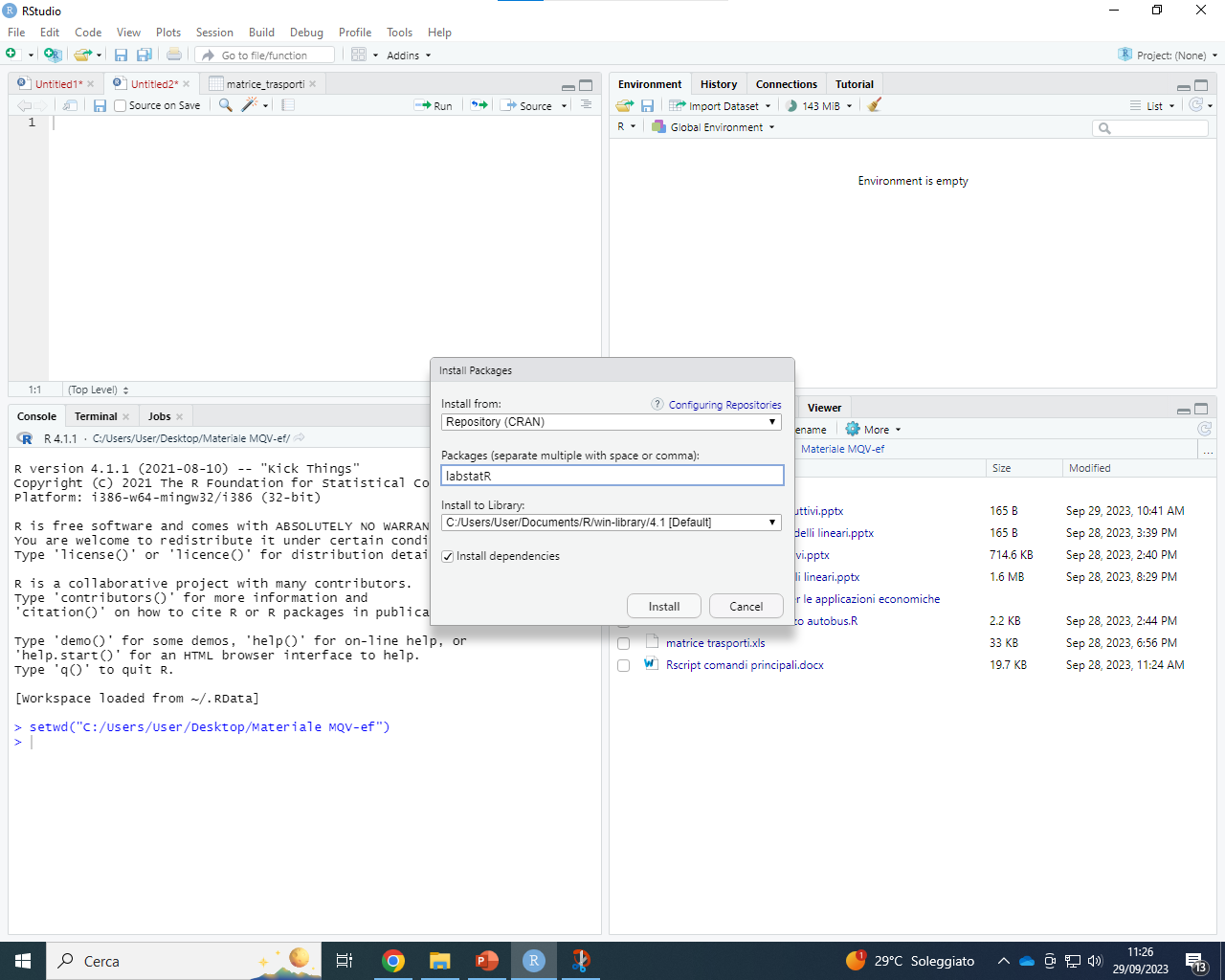 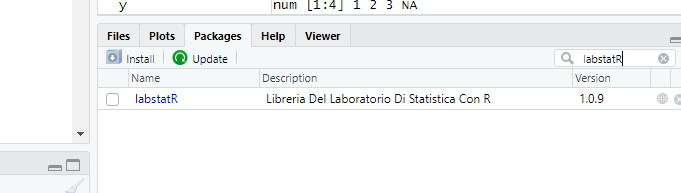 Dalla finestra 2, in Packages, ritrovo tutti quelli scaricati
Bisogna sempre richiamarli con library()
18
Altre funzioni statistiche (librerie)
cv()					# coefficiente di variazione (labstatR) 
skewness()				# coefficiente analitico di asimmetria (moments) 
kurtosis()				# coefficiente analitico di curtosi (moments) 
cv()					# coefficiente di variazione (labstatR) 
gini(  , plot= , col="black") 			# coefficiente di concentrazione di Gini (labstatR) 
meang() 				# media geometrica (labstatR) 
meana()					# media armonica (labstatR)
19
Tabelle e grafici
a<-c(59,60,62,68,68,71,73,73,73,75,75,76,79,82,82,82,82,82,93,93)
table()					# distribuzione di frequenze (assolute) 
prop.table(table()) 			# distribuzione di frequenze (relative) 
barplot(table(), main="titolo")		# grafico a barre  
pie(table())				# grafico a torta (variabili qualitative)
boxplot()				# boxplot (di default è verticale) 
boxplot( , horizontal=1)			# boxplot orizzontale
20
Tabelle con classi di valori
a<-c(59,60,62,68,68,71,73,73,73,75,75,76,79,82,82,82,82,82,93,93)
> estremi<-c(50,60,70,80,90,100) 		# valori estremi delle classi (classi chiuse a sinistra) 
> classi<-cut(a,breaks=estremi,right=F) 	# la funzione cut divide la distribuzione in classi) 
> freq_ass<-table(classi) 			# oggetto per la tabella classi) 
> freq_ass
> freq_ass_cum<-cumsum(freq_ass) 		# tabella frequenze assolute cumulate  
> freq_ass_cum
> freq_rel<-prop.table(freq_ass) 		# tabella frequenze relative  
> freq_rel
> freq_rel_cum<-cumsum(freq_rel) 		# tabella frequenze assolute cumulate  
> freq_rel_cum
# tabella riepilogativa
> riepilogo<-cbind(freq_ass,freq_ass_cum,freq_rel,freq_rel_cum)
> riepilogo
> hist(a,breaks=estremi,right=F,main= "Titolo")
# istogramma
21
Esercizio
Tassi di utilizzo autobus nelle 21 regioni italiane (anno 2016)
Costruire il vettore numerico relativo ai tassi
Calcolare per il vettore dei tassi:
Media aritmetica
Mediana
Primo e terzo quartile
Primo, quarto e settimo decile
Primo, diciottesimo e settantasettesimo percentile
Range
Differenza interquartile
Varianza
Deviazione standard
Coefficiente di variazione
22
SVOLGIMENTO ESERCIZIO
1)
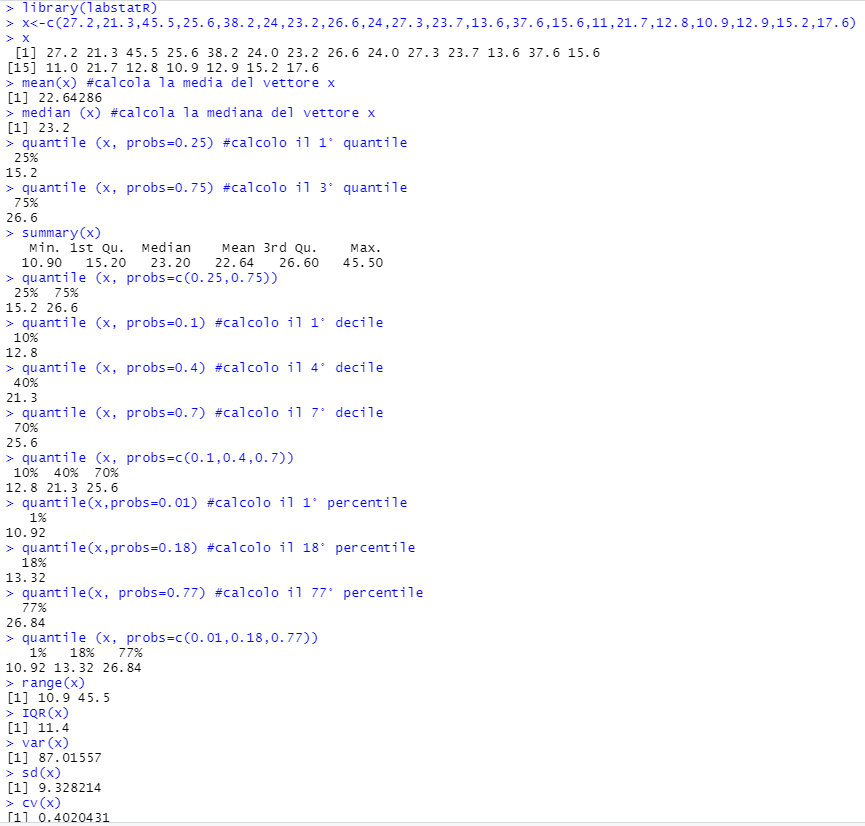 2)
- mean(x) #calcola la media del vettore x
- median (x) #calcola la mediana del vettore x
- quantile (x, probs=0.25) #calcolo il 1° quantile
- quantile (x, probs=0.75) #calcolo il 3° quantile
- #in alternativa quantile (x, probs=c(0.25,0.75)) 
- quantile (x, probs=0.1) #calcolo il 1° decile
- quantile (x, probs=0.4) #calcolo il 4° decile
- quantile (x, probs=0.7) #calcolo il 7° decile 
- # in alternativa quantile (x, probs=c(0.1,0.4,0.7))
- quantile(x,probs=0.01) #calcolo il 1° percentile
- quantile(x,probs=0.18) #calcolo il 18° percentile
- quantile(x, probs=0.77) #calcolo il 77° percentile
- # in alternativa quantile (x, probs=c(0.01,0.18,0.77))
- range(x) #calcolo range
- IQR(x) #calcolo la differenza interquartile
- var(x) #calcolo la varianza
- sd(x) #calcolo la deviazione standard
- cv(x) #calcolo il coefficiente di variazione
23
Estrazioni di sotto insiemi di dati
Tassi di utilizzo autobus nelle 20 regioni italiane (anno 2016)
Estrarre dal vettore un elemento che occupa una data posizione (es., 2)
x[2]
Estrarre gli elementi > (o maggiori uguali) di un dato valore (es., 24)
x[x>24]
x[x>=24]
Estrarre gli elementi che occupano una data posizione (es., prima e terza)
x[c(1,3)]
Estrarre tutti gli elementi tranne uno (es., il terzo)
x[-3]
24
Esercizio
Tassi di utilizzo autobus nelle 20 regioni italiane (anno 2016)
Costruire il vettore stringa (fattori) relativo alle regioni
Regioni<-c("Piemonte","Valle d'Aosta","Liguria", "Lombardia", "Bolzano","Trento", 
     "Veneto","FVG", "Emilia Romagna", "Toscana", "Umbria", "Marche","Lazio", 
     "Abruzzo", "Molise",  "Campania", "Puglia", "Basilicata", "Calabria", 
     "Sicilia", "Sardegna")
fat<- factor(Regioni)
levels<- fat
# mostra i livelli del fattore
str<- fat
# mostra la struttura del fattore
summary(fat)
# mostrano le frequenze dei livelli
table(fat)
25
Esercizio
Tassi di utilizzo autobus nelle 20 regioni italiane (anno 2016)
Costruire un vettore stringa (d) che associa ad ogni regione la ripartizione geografica: Nord-Ovest (NO), Nord-Est (NE), Centro (CE), Sud (S) e Isole (I)
d<-c("NO","NO","NO","NO","NE", "NE","NE","NE","CE","CE","CE","CE",
     "S","S","S","S","S","S","S", "I","I")
È possibile estrarre un sotto-campione che contiene i tassi di utilizzo autobus per una specifica ripartizione
#== indica uguaglianza
#= definisce l’oggetto
RegioniNO<-a[d=="NO"]
RegioniNO
26
Esercizio
Tassi di utilizzo autobus nelle 20 regioni italiane (anno 2016)
x<-c(27.2,21.3,45.5,25.6,38.2,24,23.2,26.6,24,27.3,13.7,13.6,
     37.6,15.6,11,21.7,12.8,10.9,12.9,15.2,17.6)
Creare il vettore dei tassi di utilizzo autobus standardizzati
z<-(x-mean(x))/sd(x)
z
Calcolare media e varianza del vettore z
Proporre una distribuzione di frequenza per classi di valori 
Rappresentare la distribuzione tramite istogramma
27
Svolgimento esercizio
> estremi<-seq(-2.5,2.5, by=0.5)
> classi<-cut(z,breaks=estremi,right=F) 
> classi
 [1] [0,0.5)   [-0.5,0)  [2,2.5)   [0,0.5)   [1.5,2)   [0,0.5)   [0,0.5)  
 [8] [0,0.5)   [0,0.5)   [0,0.5)   [0,0.5)   [-1,-0.5) [1.5,2)   [-1,-0.5)
[15] [-1.5,-1) [-0.5,0)  [-1.5,-1) [-1.5,-1) [-1.5,-1) [-1,-0.5) [-1,-0.5)
10 Levels: [-2.5,-2) [-2,-1.5) [-1.5,-1) [-1,-0.5) [-0.5,0) [0,0.5) ... [2,2.5)
2)
> mean(z)
[1] 9.260119e-17

> var(z)
[1] 1
1)
3) >hist(z,breaks=estremi,right=F,main= "Istogramma")
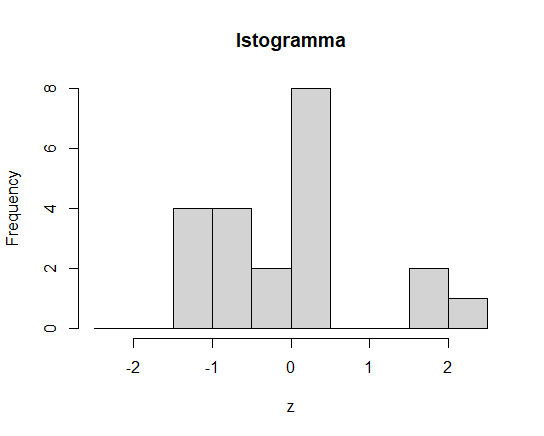 28
Matrici
m<- 1:10  #creo un vettore m da 1 a 10
M<- matrix(m,nrow=2, ncol=5, byrow=F)
# genera una matrice 2x5 (2 righe e 5 colonne)
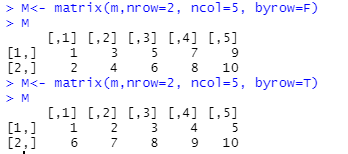 #byrow=F i dati vengono organizzati per colonne



#byrow=T i dati vengono organizzati per righe
29
Matrici
m<- 1:10 
n<- 11:20
# si affiancano i vettori per colonna
# si affiancano i vettori per riga
Mc<- cbind(m,n)
Mr<- rbind(m,n)
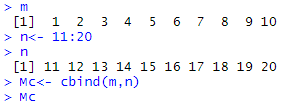 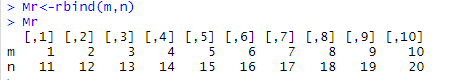 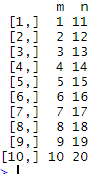 30
Operazioni con le matrici
A<- matrix (1:10, nrow=2) #elementi da 1 a 10 con due righe
B<- matrix(11:20, nrow=2) #elementi da 11 a 20 con due righe
Calcolare: 
A + B
A – B
A * B
A/B
Trasposta di A – At<-t(A)
Le dimensioni di A – dim(A)
Prodotto matriciale tra la trasposta di A e la matrice B – P<- At%*%B 
Totali marginali di riga della matrice A – colSums(A)
Totali marginali di colonna – rowSums(A)
Medie di riga – rowMeans(A)
Medie di colonna – colMeans(A)
31
Operazioni con le matrici
Costruire una matrice con elementi da 1 a 12 su tre righe e quattro colonne
K<- matrix(1:12, nrow=3)            oppure
K<- matrix(1:12, ncol=4)
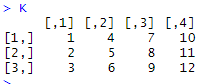 Costruire la matrice J che comprende K e le somme di riga e colonna
J<- cbind(rbind(K,colSums(K)),rowSums(rbind(K,colSums(K))))
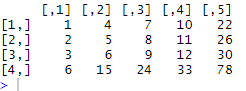 J<-rbind(cbind(K,rowSums(K)),colSums(cbind(K,rowSums(K))))
32
Operazioni con le matrici
rownames()                                # Nomina le righe
colnames()			 # Nomina le colonne
K[1,3]				 # Estrae l’elemento della prima riga e terza 				     colonna dalla matrice K 
K[1,]			 	 # Estrae la prima riga dalla matrice K
K[,2]				 # Estrae la seconda colonna dalla matrice K
K[1:2,c(2,4)]			 # Estrae una parte della matrice
33